JUVENTUDE  AUTÔNOMA E PROTAGONISTA DE SUA HISTÓRIA
Ana Carolina Bordini Brabo Caridá
Cientista Social (UFSC)
Mestra em Sociologia Política (UFSC)
Professora do Instituto Federal de Santa Catarina
Campus Chapecó
carolcarida@gmail.com
ana.carida@ifsc.edu.br
O que significa ser jovem? 

Quais são as características principais que permeiam esta fase da vida? 

Como os jovens podem participar da transformação efetiva de seu contexto?
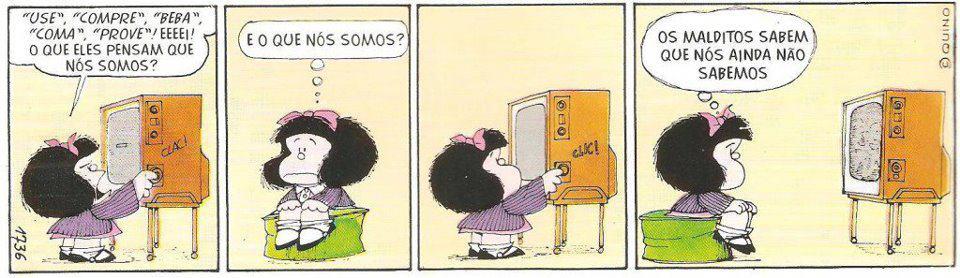 A juventude enquanto conceito
A classificação desta fase da vida depende da construção social e cultural que permeia o cotidiano dos jovens; 

O que interfere de modo determinante na definição de juventude é a classe social a que pertence;
 
A juventude desempenha grande papel na política da sociedade do século XX e XXI;
Intenções, utopias, projetos, rebeldias e transgressões são características próprias da juventude; 

Definida a partir de múltiplas situações sociais construídas histórica e culturalmente vinculadas a uma base material, e não apenas mera condição de idade;

Deve ser percebida e considerada levando em conta sua classe social, sua geração, seu gênero e sua cultura;

São as condições históricas que definem a especificidade da juventude;
Se apresenta de maneira diferenciada ao homem e à mulher, mesmo quando integram uma mesma classe social, considerando a imposição de diferentes padrões de comportamentos;

A juventude é constituída, então, pelo entrelaçamento de vários aspectos: geracionais, crédito vital, classe social, gênero e etnia;

Compreende uma fase da vida referente à socialização das pessoas a partir das rupturas e dos conflitos que emergem na convivência entre diferentes gerações;
histórico das lutas da juventude
Estado Novo: governo de Getúlio Vargas (1930);

Primeiras organizações coletivas:  Juventude Comunista e Juventude Integralista;

Luta pela defesa da qualidade de ensino, do patrimônio nacional e da justiça social; 

 1937: criação da União Nacional dos Estudantes (UNE);
Os primeiros anos da UNE: Segunda Guerra Mundial (1939-1945);

Os estudantes brasileiros tiveram ação política fundamental durante esse processo;

Opuseram-se ao nazifascismo de Hitler;

Pressionaram o governo do presidente Getúlio Vargas a tomar posição firme durante a guerra;

1942: os jovens ocupam a sede do Clube Germânia, no Rio de Janeiro, tradicional reduto de militantes nazifascistas;
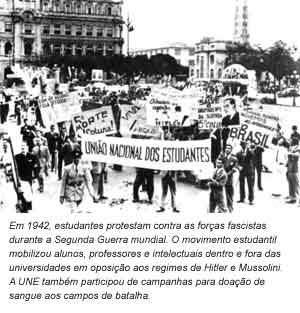 Após a Guerra, a UNE participou do movimento em defesa do petróleo (que começava a ser mais explorado no país);

A UNE foi protagonista na campanha “O Petróleo é Nosso”;

A luta prosseguiu até 1953, quando se deu a criação da Petrobras;
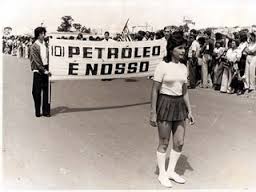 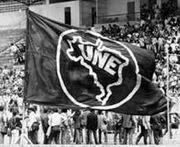 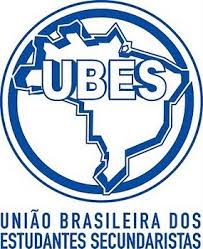 Criada em 1948: governo Dutra

Fundação da entidade nacional, tem como ponto de partida os grêmios estudantis dos liceus (escolas de ensino secundário e profissionalizante).
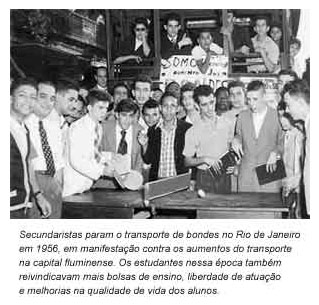 1955-1960:  Brasil de Juscelino Kubischeck;

Crescente industrialização e abertura ao capital estrangeiro;

Acreditava-se que os problemas relativos à miséria urbana e à má distribuição de terras seriam superados pelo desenvolvimento econômico;
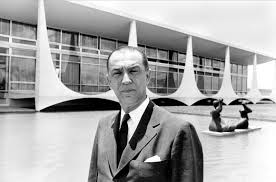 Diversos setores da população, afetados pela queda do salário e pelo aumento da inflação, se articularam segundo seus interesses;

As Ligas Camponesas exigindo reforma agrária; 

Os sindicatos rurais se expandem por todo o país; 

Surgem greves e protestos de várias categorias de trabalhadores; 

Estudantes se mobilizam através da UNE e UBES pela redemocratização do ensino e apóiam as lutas populares;

Aparecem várias experiências de educação popular, experiências de alfabetização de jovens e adultos segundo as concepções educacionais de Paulo Freire;
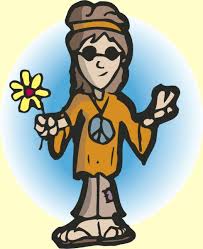 Os jovens e a década de 1960
Década do anticonformismo jovem:
- declaravam desprezo contra os velhos padrões de moralidade;
 - defendiam a liberdade e a igualdade;
- lutavam contra as injustiças sociais e econômicas, segregação racial, sociedade capitalista, machismo, violência, opressão sexual, e problemas sociopolíticos;
- criaram movimentos de protesto por todo ocidente (movimento hippie, maio de 68, manifestos contra a ditadura e etc.);
Antecedentes do golpe de 1964
Governo de João Goulart: 1961 a 1964;

A conspiração contra Jango já existia desde a própria posse do presidente; 

Seu posicionamento político era visto com reservas pelos políticos e militares comprometidos com as ideologias de caráter liberal-conservador e de direita;

A agenda das Reformas de Base foi um dos catalisadores para o desfecho do golpe;
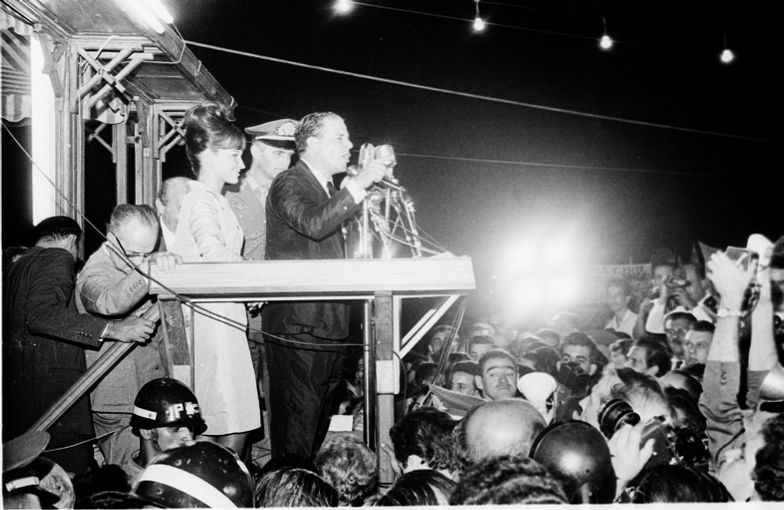 Reformas de base: realização da reforma agrária, urbana, fiscal, bancária, universitária e administrativa como modo de estimular o capitalismo no país;

As medidas foram lidas como uma ameaça revolucionária comunista e foram utilizadas como pretexto para o golpe que visou impedir a reforma da Constituição, a nacionalização dos bancos estrangeiros, a realização da reforma agrária nas terras mais valorizadas do território nacional, etc.
Ditadura civil-militar (1964-1985)
Época marcada pela prática da censura, perseguição política, supressão de direitos constitucionais, falta total de democracia e repressão àqueles que eram contrários ao regime militar; 

Teve seu início com o golpe militar de 31 de março de 1964 que resultou no afastamento do Presidente da República, João Goulart;
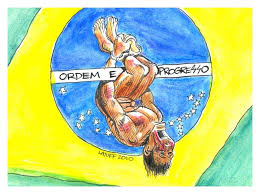 Após a tomada de poder pelos militares, foi estabelecido o Ato Institucional I (AI-1); 

O AI-1 dava ao governo militar o poder de:
modificar a constituição;
anular mandatos legislativos;
interromper direitos políticos por 10 anos;
demitir, colocar em disponibilidade ou aposentar compulsoriamente qualquer pessoa que fosse contra a segurança do país e contra o chamado regime “democrático”;
determinar eleições indiretas para a presidência da República;
Características do regime militar:
Fortalecimento do poder Executivo - função de legislar;
Alto Comando das Forças Armadas passou a controlar a sucessão presidencial;
Ausência de liberdade de expressão;
Supressão de partidos políticos, sindicatos, agremiações estudantis e outras organizações representativas da sociedade;
Repressão e censura aos meios de comunicação e manifestações artísticas;
Modernização da indústria e dos serviços, concentração de renda, abertura ao capital estrangeiro e endividamento externo.
Ato Institucional nº 5 (AI-5)
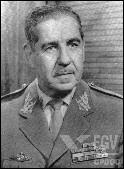 13 de dezembro de 1968;
Governo do general Costa e Silva;
Vigorou até dezembro de 1978;
Definiu o momento mais duro do regime;
Deu poder de exceção aos governantes para punir arbitrariamente os que fossem inimigos do regime ou como tal considerados; 
Momento de grande contestação da política e dos costumes;
O movimento estudantil protestou contra a política tradicional, mas principalmente por novas liberdades;
Movimento estudantil
UNE: organizaram reuniões e congressos clandestinos;
Elaboraram manifestos, invasões e ocupações em locais estratégicos;
Contribuíram na organização da Passeata dos Cem Mil (Rio de Janeiro, 1968) com o apoio do movimento tropicalista e da guerrilha urbana;
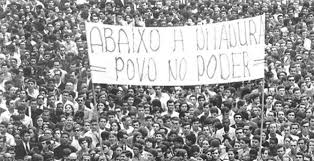 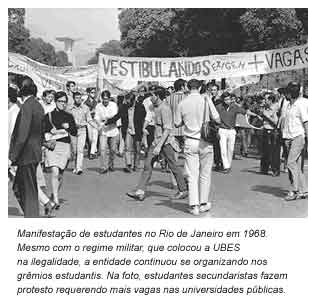 Outras juventudes contra a ditadura civil-militar
Guerrilha  urbana
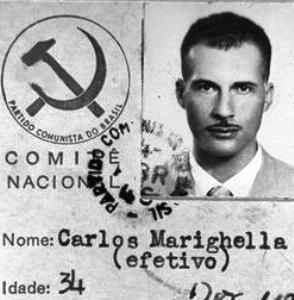 Carlos Marighella: um dos pioneiros dentro do Partido Comunista Brasileiro (PCB);

 Foi responsável pela fundação da ALN (Aliança Libertadora Nacional);

Estratégias da guerrilha urbana: assaltos a bancos e atentados; 

A Revolução Cubana servia como exemplo e esperança de mudanças políticas significativas;
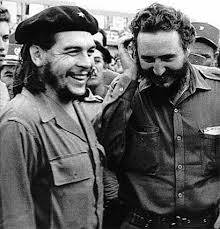 O Movimento Revolucionário - 08 de Outubro (MR-8) organizou o seqüestro do embaixador norte americano Charles Elbrick, reivindicando o retorno de 15 exilados políticos ao país;
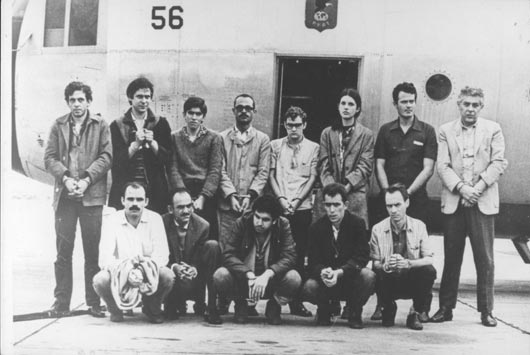 José Dirceu de Oliveira, José Ibrahin, Onofre Pinto, Ricardo Vilas Boas, Maria Augusta Carneiro Ribeiro, Ricardo Zarattini e Rolando Frati, João Leonardo Rocha, Agonalto Pacheco, Vladimir Palmeira, Ivens Marchetti e Flávio Tavares. Não aparecem na foto Gregório Bezerra e Mario Zanconato.
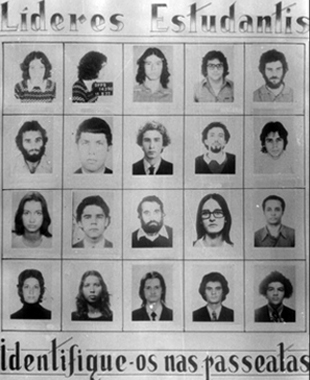 Procura por líderes estudantis, incentivando delatores a identificá-los em passeatas.
À direita foto de Carlos Lamarca, 
ativista do MR-8, sendo procurado.
tropicalismo
Contestação radical às posições da esquerda;
Acreditavam que a obra de arte devia ter por objeto a realidade brasileira e estar associada às lutas por mudanças revolucionárias;
Defendiam a incorporação da revolução nos comportamentos individuais;
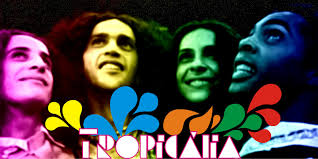 Na foto acima estão Maria Bethania, Caetano Veloso, Gal Costa e Gilberto Gil, ícones do movimento.
Os festivais da Record simbolizaram naquele momento a arena na qual estes antagonismos se traduziram;

As posições do público eram acirradas, já que muitos dos presentes eram estudantes de esquerda, que viam no uso de guitarras e no rock símbolos do domínio dos EUA;
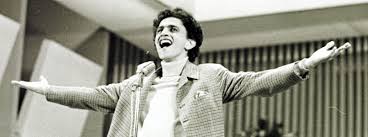 Caetano Veloso cantando “Alegria, alegria” no festival da TV Record em 1967.

Trecho da canção:
“Caminhando contra o ventoSem lenço, sem documentoNo sol de quase dezembroEu vou...”
Abertura política (1979)
Figueiredo assume como presidente; 
Toma como medida a lei de anistia aos cassados pelo regime militar;
Esta mesma concedia anistia aos militares acusados de tortura;
Aprova também o pluripartidarismo que gerou vários partidos políticos e extinguiu o MDB e a ARENA;
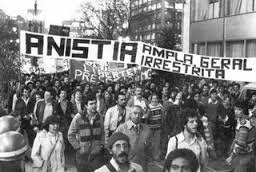 Anos 1980: fortalecimento dos movimentos sociais
Rearticulação da sociedade civil e união das forças de oposição política;

Necessidade da retomada da democracia e da participação de todos nas decisões sociais e políticas;

O povo passou se tornou sujeito histórico fundamental na transição democrática;

Foi o período mais repleto de movimentos e lutas sociais no Brasil, devido à intensa movimentação social, das mudanças na conjuntura política e econômica, e pela dimensão dos problemas sociais;
Diretas Já (1983/1984)
Grandes manifestações populares aconteceram em todo o país, reivindicando o restabelecimento das eleições diretas para presidente da República; 

Foram apoiadas por setores intelectuais, artistas e lideranças políticas; 

Lideranças políticas de expressão nacional: Ulysses Guimarães,  Tancredo Neves, Fernando Henrique Cardoso, Luiz Inácio Lula da Silva e etc.;

Um milhão de cidadãos tomou o Rio de Janeiro;

Algumas semanas depois, cerca de 1,7 milhões de pessoas se mobilizaram em São Paulo;
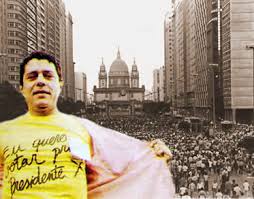 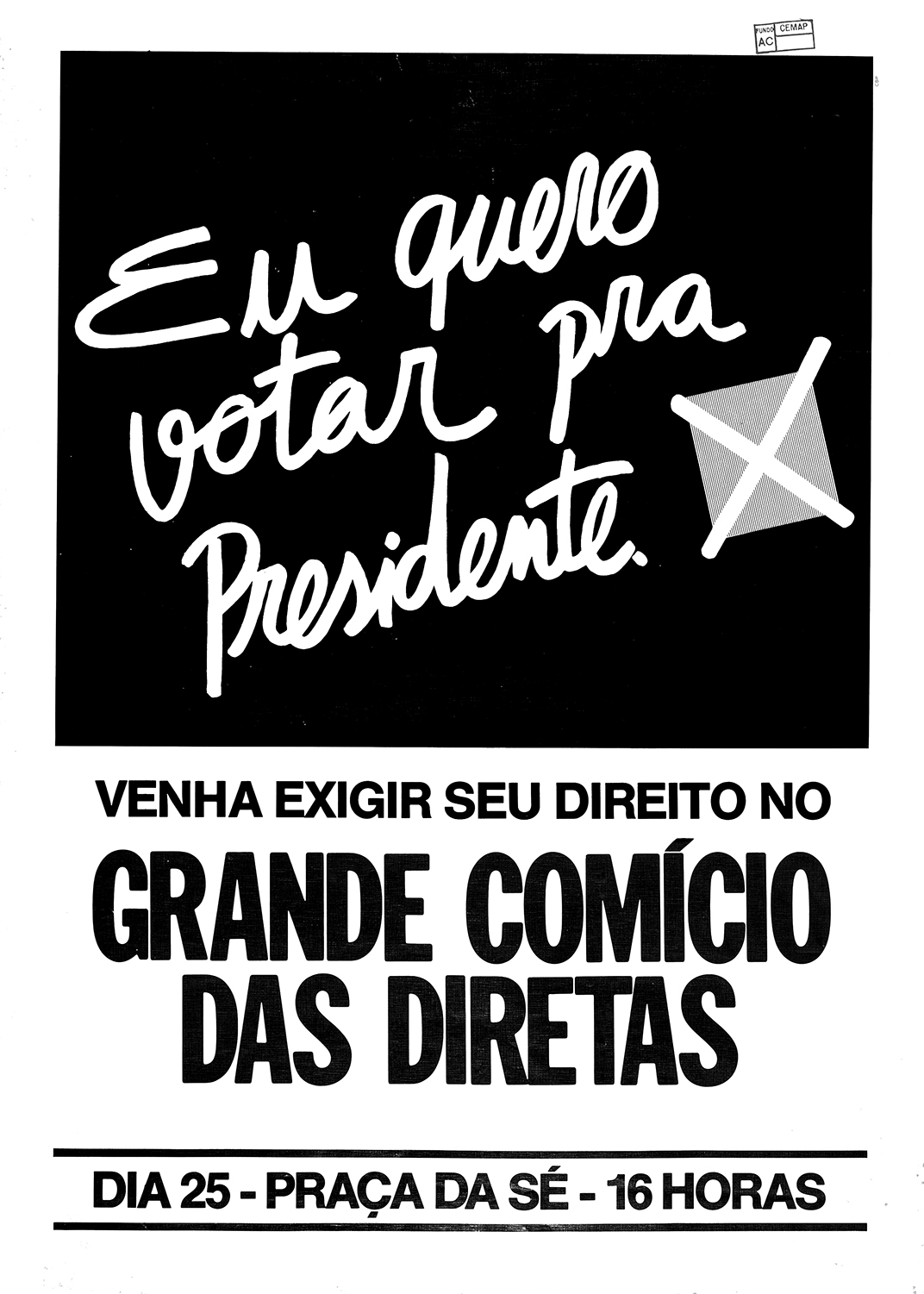 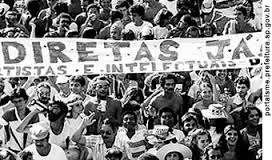 Os deputados federais da época não se sensibilizaram mediante os enormes apelos;

Por uma diferença de 22 votos e um grande número de abstenções, o Brasil manteve o sistema indireto para as eleições de 1985;

Para dar a tal disputa política uma aparência democrática, o governo permitiu que civis concorressem ao pleito e Tancredo Neves foi eleito indiretamente;
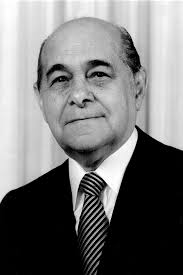 Impeachment de Collor
Collor: primeiro presidente eleito diretamente após a Ditadura (2º turno: Lula X Collor); 

O início do governo caracterizou-se por políticas radicais para conter a inflação e estabilizar a moeda;

Reduziu os gastos do governo, privatizou estatais e deixou de fornecer subsídios à exportação;

Realizou um confisco sobre parte das contas correntes e das poupanças que excedessem 50 mil cruzeiros o que provocou grande descontentamento e gerou denúncias de que o presidente e seu tesoureiro de campanha teriam feito saques substanciais em suas contas antes do bloqueio;
Foi acusado de ter contratado agências publicitárias sem licitação para trabalhar em sua campanha e realizar fraudes em compras;

Seu irmão, Pedro Collor, lançou denúncias contra Paulo César Farias, ex-tesoureiro da campanha, afirmando serem ilícitas suas riquezas;
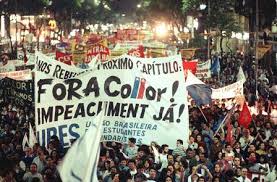 Movimentos sociais no século XXI
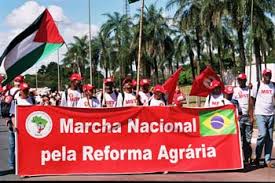 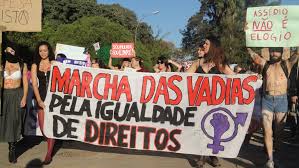 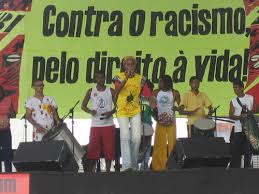 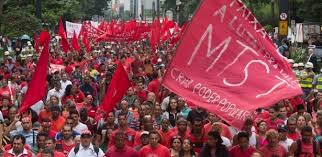 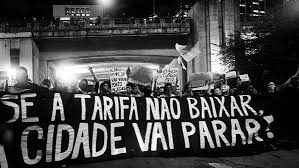 Jornadas de junho (2013)
Ponto de partida: Movimento Passe Livre;
Depois da conquista dos R$0,20 mobilizações tomam conta do país: 

   Apartidários e partidários de esquerda
     MS revolucionários e reformistas em conjunto com os partidos políticos de esquerda
 X 
Antipartidários de extrema direita
MS reacionários mobilizados pela mídia
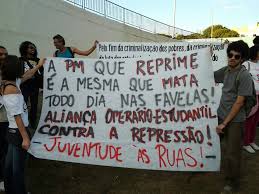 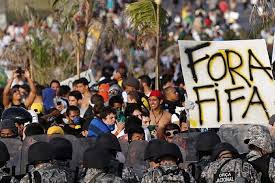 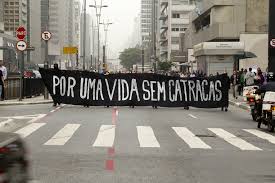 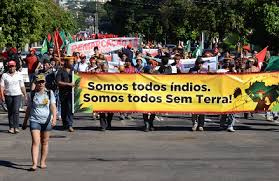 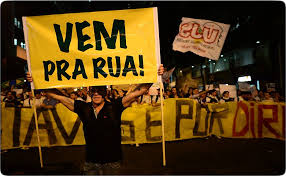 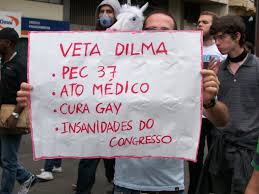 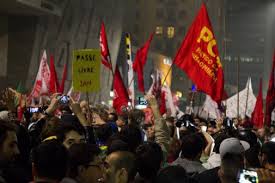 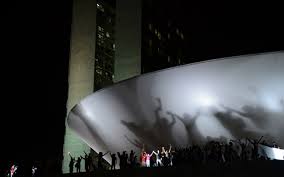 Como a mídia tratou as manifestações
Controle ideológico: 
    inversão da realidade 

 Esvaziamento de sentido: 
  Vândalos X Pacifistas

  Mobilizou uma juventude sem  formação política para sair as ruas de verde amarelo contrapondo  a organização dos movimentos 
sociais e partidos políticos
A conjuntura pós-eleitoral (2015)
Fonte:  Dados levantados na cidade de São Paulo (Instituto Datafolha/2015)
Considerações finais
Os jovens são produto de sua história;

A democracia brasileira ainda apresenta resquícios do processo ditatorial;

Trata-se de um democracia recente que  em 2015 está completando 30 anos;

A juventude precisa conhecer o processo histórico de constituição da sociedade brasileira para poder pautar suas lutas;
“Os homens e as mulheres fazem a sua própria história, mas não a fazem segundo a sua livre vontade; não a fazem sob circunstâncias de sua escolha e sim sob aquelas com que se defrontam diretamente, legadas e transmitidas pelo passado” (Marx, 18 Brumário de Louis Bonaparte).
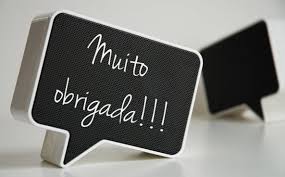